Meine Familie
Wer sind deine Eltern?
Wer ist deine Mutter?
Wer ist dein Vater?
Hast du Geschwister?
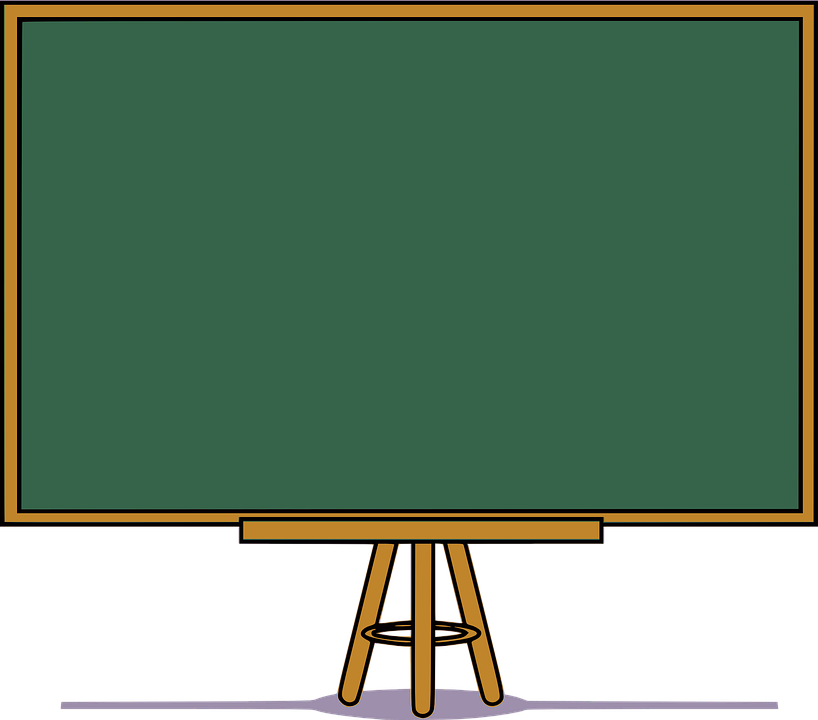 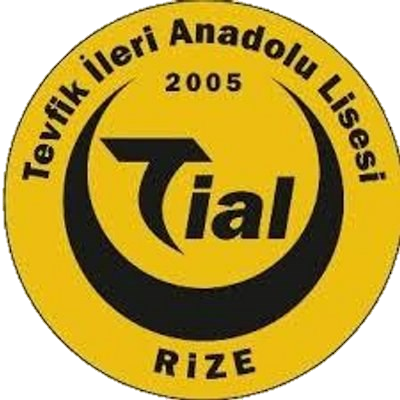 haben + Akkusativ
*Akkusativ, ismin -i halidir.

Z.B: 	der Mann: adam		den Mann: adamı			
		die Frau: kadın			die Frau: kadını
		das Kind: çocuk		das Kind: çocuğu

									einen Mann: bir adamı	   keinen Mann: hiçbir adamı
									eine Frau: bir kadını		   keine Frau: hiçbir kadını
									ein Kind: bir çocuğu		   kein Kind: hiçbir çocuğu

*Haben fiili her zaman akkusativ yani ismi -i hali ile kullanılır. Geçişli fiil özelliği taşır. Türkçeye çevirisinde uyumsuzluk taşımaktadır.
Z.B: 	Ich habe den Kugelschreiber. (Benim kalemim var.)
	Ich habe die Schere. (Benim makasım var.)
	Ich habe das Buch. (Benim kitabım var.)
	
	Ich habe einen Radiergummi. (Benim bir silgim var.)
	Ich habe eine  Freundin. (Benim bir arkadaşım var.)
	Ich habe ein Heft. (Benim bir defterim var.)

	Ich habe keinen Spitzer. (Benim kalemtıraşım yok.)
	Ich habe keine Tischlampe. (Benim masa lambam yok.)
	Ich habe kein Wörterbuch. (Benim sözlüğüm yok.)